RAD SA OPERATIVNIM SISTEMOM
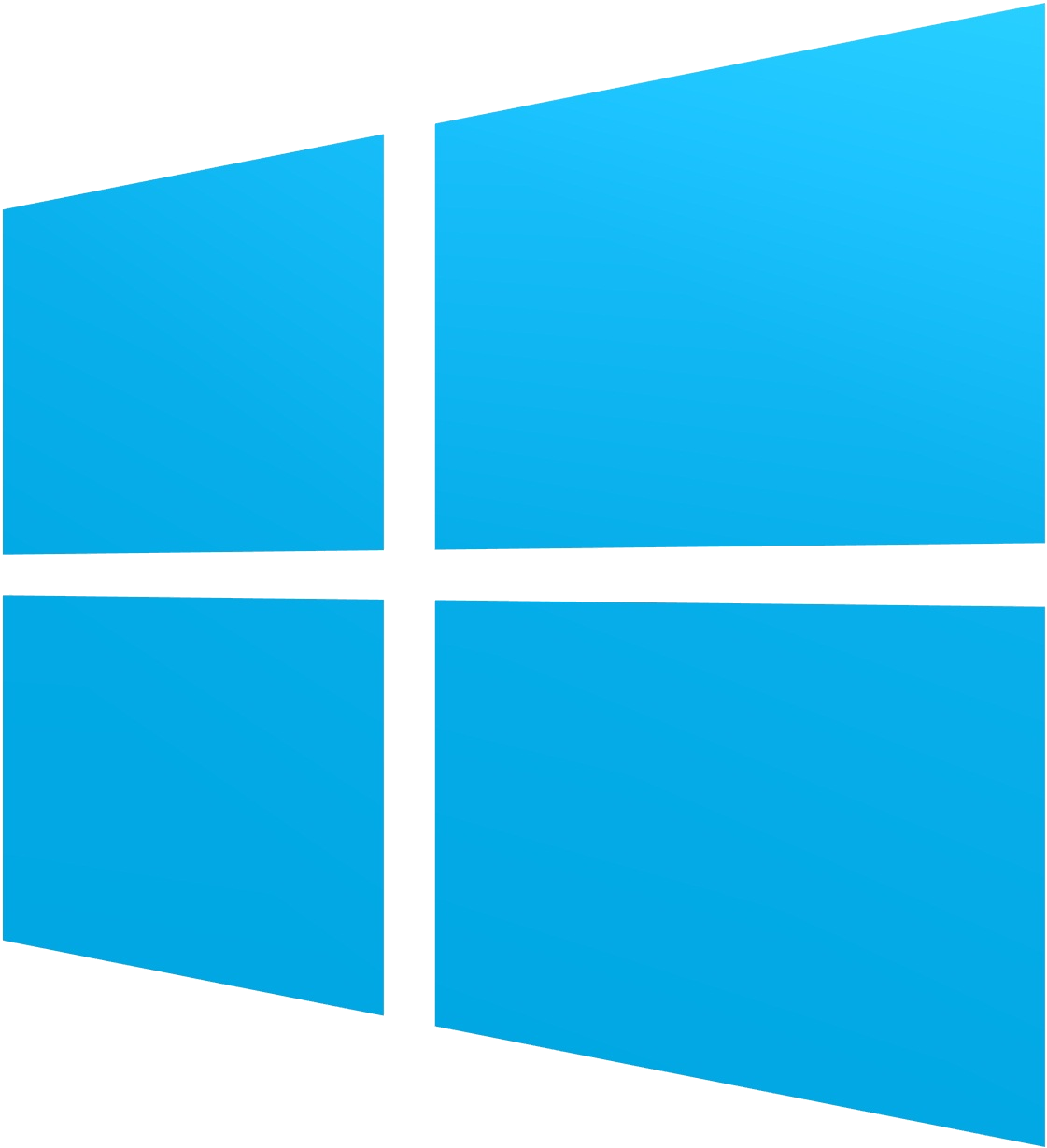 Unošenje OS u memoriju računara
OS se unosi u memoriju računara prilikom njegovog uključivanja.
Proces unošenja OS u memoriju naziva se podizanje OS – butovanje.
Ponovno unošenje OS (ako je računar već uključen) može se uraditi pritiskom:
CTRL+ALT+DEL
na RESET dugme
prekidač za uključivanje računara bar 5 sekundi
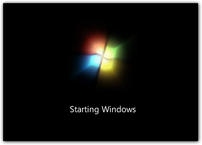 Unošenje OS u memoriju računara
Računar prvo izvršava skup programa – BIOS (ROM memorija).

                                                   
                                                    testiranje hardvera (ispravnost 					        memorije, perifernih jednica i ostalih                
                                                    hardverskih komponenti računara)
BIOS
Zadavanje komandi operativnom sistemu
Posle učitavanja operativnog sistema na ekranu ,u zavisnosti od toga da li je operativni sistem KOMANDNOG ILI GRAFIČKOG tipa pojaviće se: SISTEMSKI PROMPT ILI GRAFIČKO RADNO UKRUŽENJE.
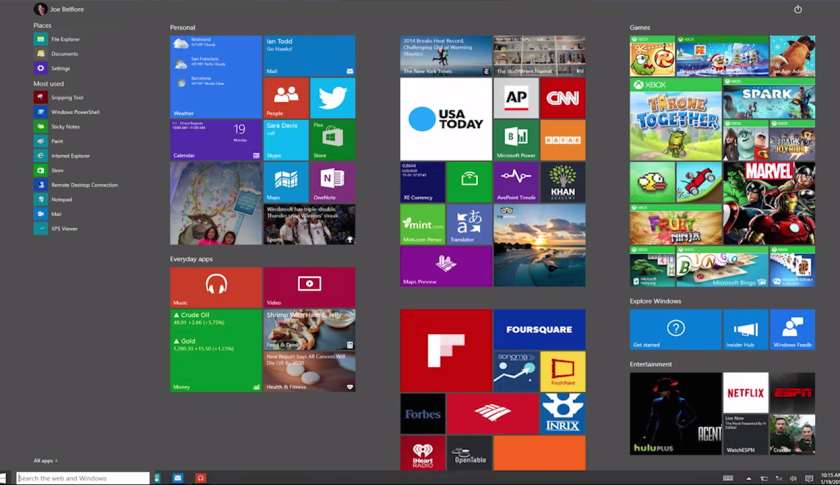 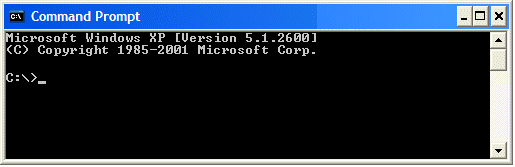 Sistemski prompt
SISTEMSKI PROMPT je znak koji operativni sistem ispisuje na ekranu, kada je spreman da prihvati komandu. U slučaju da je OS potrebna dodatna informacija, prompt se može pojaviti i u obliku teksta sa ponuđenim odgovorom.
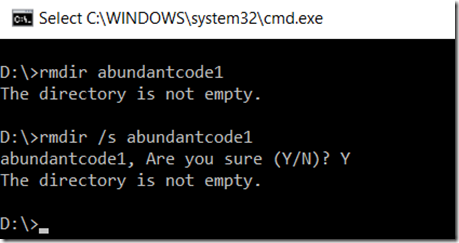 SISTEMSKI PROMPT
Komanda zadata operativnom sistemu ima sledeću strukturu:
	               ključna-riječ parametri  /opcije
Dodatno ukazuje na način izvršavanja komande
Riječ od nekoliko slova, označava šta OS treba da uradi
Ukazuju nad čim se komanda izvršava (ime datoteke, jedinice itd.)
GRAFIČKA OKRUŽENJA
Komande se zadaju po principu pokazivanja. 
Prvo se označi parametar komande, a zatim se zada komanda pokazivanjem na sličicu ili izborom iz padajućeg menija.
Osnovni element multiprogramskih grafičkih okruženje je PROZOR.
Operativni sistem deli ekran u uokvirene prozore i u svakom prozoru može da se izvršava neki program
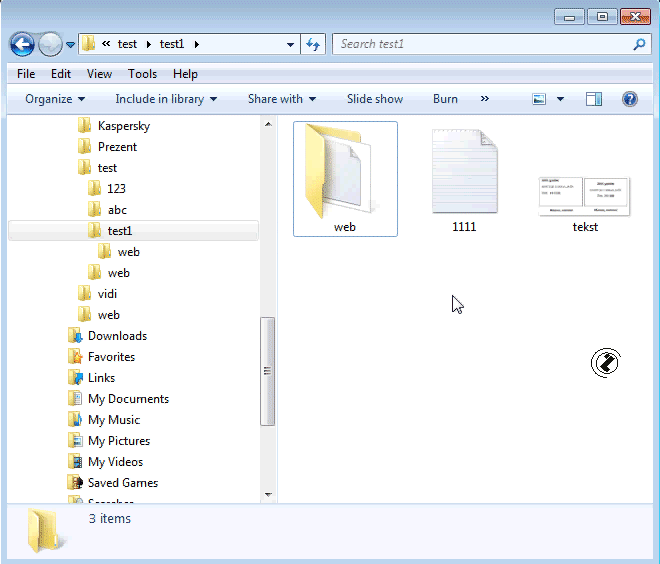 ISKLJUČIVANJE RAČUNARA
OS mora da završi rad sa određenim sistemskim programima, zatvori datoteke i pripremi se za isključenje napajanja, s toga nije dovoljno jednostavno isključiti napajanje, već je potrebno zadati komandu za isključenje.
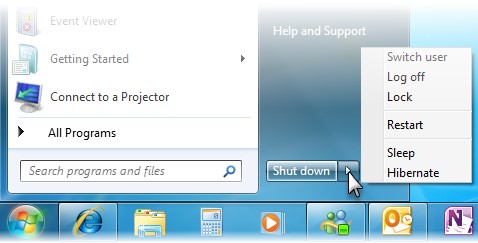